SÜREKLİ OLASILIK DAĞILIMLARI
Sayı ekseni üzerindeki tüm noktalarda değer alabilen değişkenleri. sürekli değişkenler olarak tanımlamıştık. sürekli değişkenlere uygun olasılık dağılımları işlenecektir.
Normal Olasılık Dağılımı
18 yy’da astronomlar bir nesnenin kütlesini tekrarlamak olarak ölçtüklerinde, ölçüm sonuçlarının değiştiğini gözlemişlerdir. Bu ölçümleri çok fazla sayıda yapıp, bir frekans dağılımı halinde düzenledikten sonra grafiğini çizmişler ve elde edilen dağılışa normal dağılım adını vermişlerdir. Anakitlenin oransal frekansıyla ilgili en yaygın kullanımı olan olasılık dağılımı, normal dağılımdır. İlk kez, bir Alman matematikçisi olan C. F. Gauss (1777-1855) tarafından önerilmiş ve pek çok alanda şaşırtıcı bir kullanım bulmuştur. Normal dağılımın grafiği, normal eğri veya Gauss eğrisi olarak anılır. Bu dağılım çan şeklindedir. Örneğin, insanların düzeyi (IQ), boylan ve ağırlıkları normal dağılışa uygun bir dağılış göstermektedir
Normal dağılış, sürekli şans değişkenlerinin aritmetik ortalama ve standart sapmasına göre değişen, çan şekline sahip sürekli dağılış şeklidir.
Normal dağılış:
Pek çok doğal ve fiziksel ölçümün gözlenen frekans dağılımlarına uygundur.
n≥30 örnek hacmi için örnek ortalamalar ve örnek oranları için uygundur.
 n>20 olduğu durumlarda binomial olasılıkları tahmin etmek için kullanılır.
Normal Eğrinin Özellikleri
Normal Eğrinin Özellikleri
Standart Normal Dağılış
Standart Normal Eğri Altındaki Alanın Bulunması
1. Değişkenin aritmetik ortalaması ile aralığın başlangıç ve son değeleri normal dağılış grafiği üzerinde yerleştirilir.
2.Başlangıç ve son değerleri için z değerleri hesaplanır, z değeri eğer pozitif ise o değerin aritmetik ortalamanın sağında, negatif ise solunda yeraldığı anlaşılır.
3. z değeri negatif ise, z’nin mutlak değeri alınır.
4. z tablosu, yüzde birler basamağına duyarlıdır. Bu nedenle z değeri ondalık noktadan itibaren 2 basamak yürütülerek hesaplanmalıdır.  z değerinin tablo değerini bulabilmek için, z tablosunun sol sütunundan 1'ler ve onda birler basamağı, üst satırından ise yüzde birler basamağı işaretlenir. Örneğin z=1.46 ise, 1.4 sol sütundan, 6 ise üst satırdan bulunur ve bu satır ve sütunların kesiştiği noktadaki değer, olasılık olarak alınır.
5. Başlangıç değerinin z değerine karşılık gelen tablo değeri, başlangıç değeri ile aritmetik ortalama arasında kalan alanın yüzde oranını verir. Bu oran, şans değişkeninin aritmetik ortalaması ile o değer arasında yeralma olasılığıdır.
6. Aralığın başlangıç ve son değerlerinin z değerleri göz önüne alınarak gerekli toplama veya çıkarma işlemleri yapılır, z değerlerinin ikisi birden pozitif ise büyük tablo değerinden küçük tablo değeri çıkarılır, z değerleri ters işaretliyse, tablo değerleri toplanır.
Bir sınıftaki 60 öğrencinin boy ortalaması 173 cm, standart sapması ise 7,5 cm olarak hesaplanmıştır. 170 ile 175 cm arasında kaç öğrenci vardır?
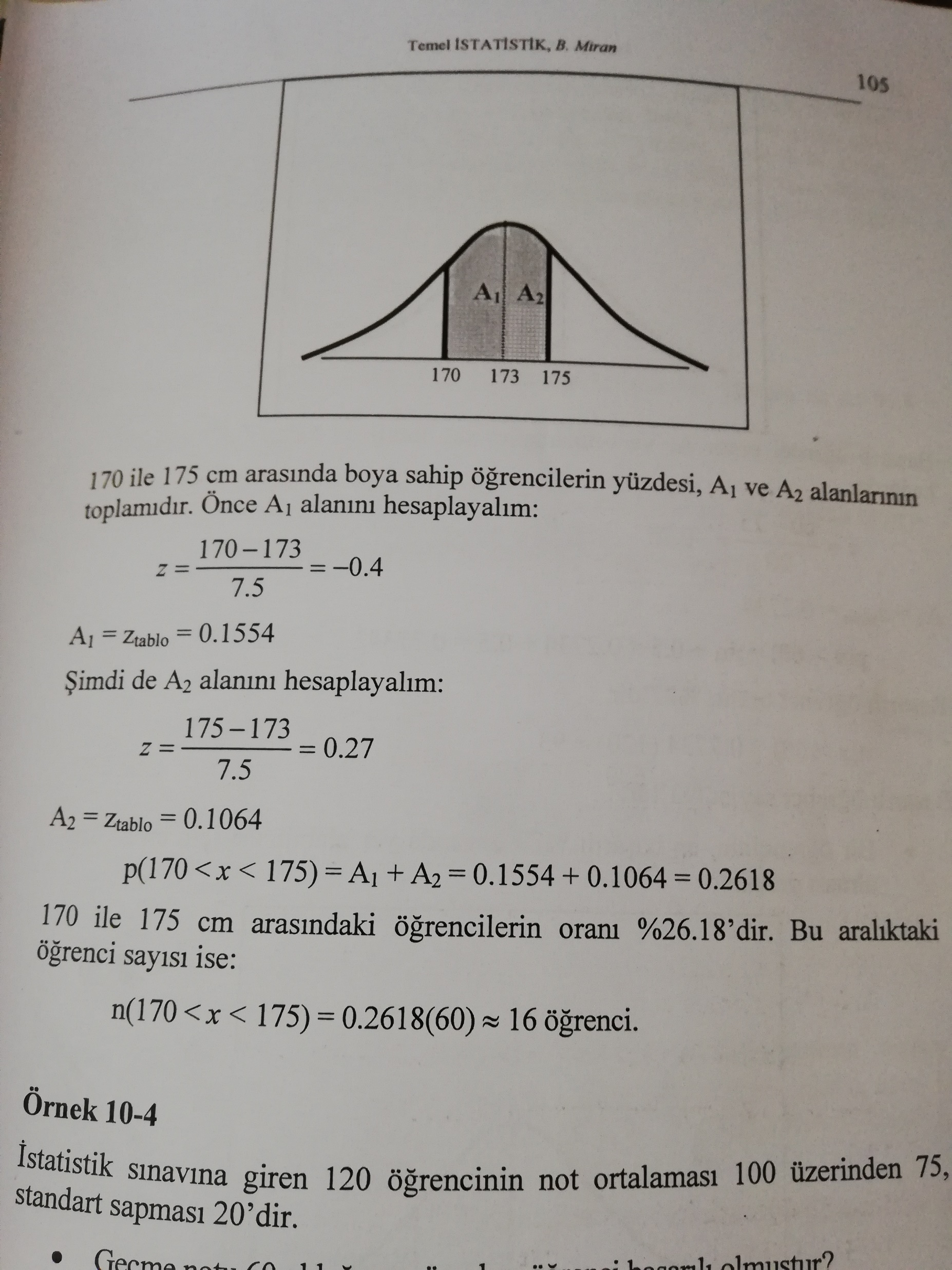 Üniform Dağılış
Sürekli bir değişkenin belirlenen herhangi bir aralıkta ortaya çıkma şansının her zaman aynı olduğu dağılıştır.
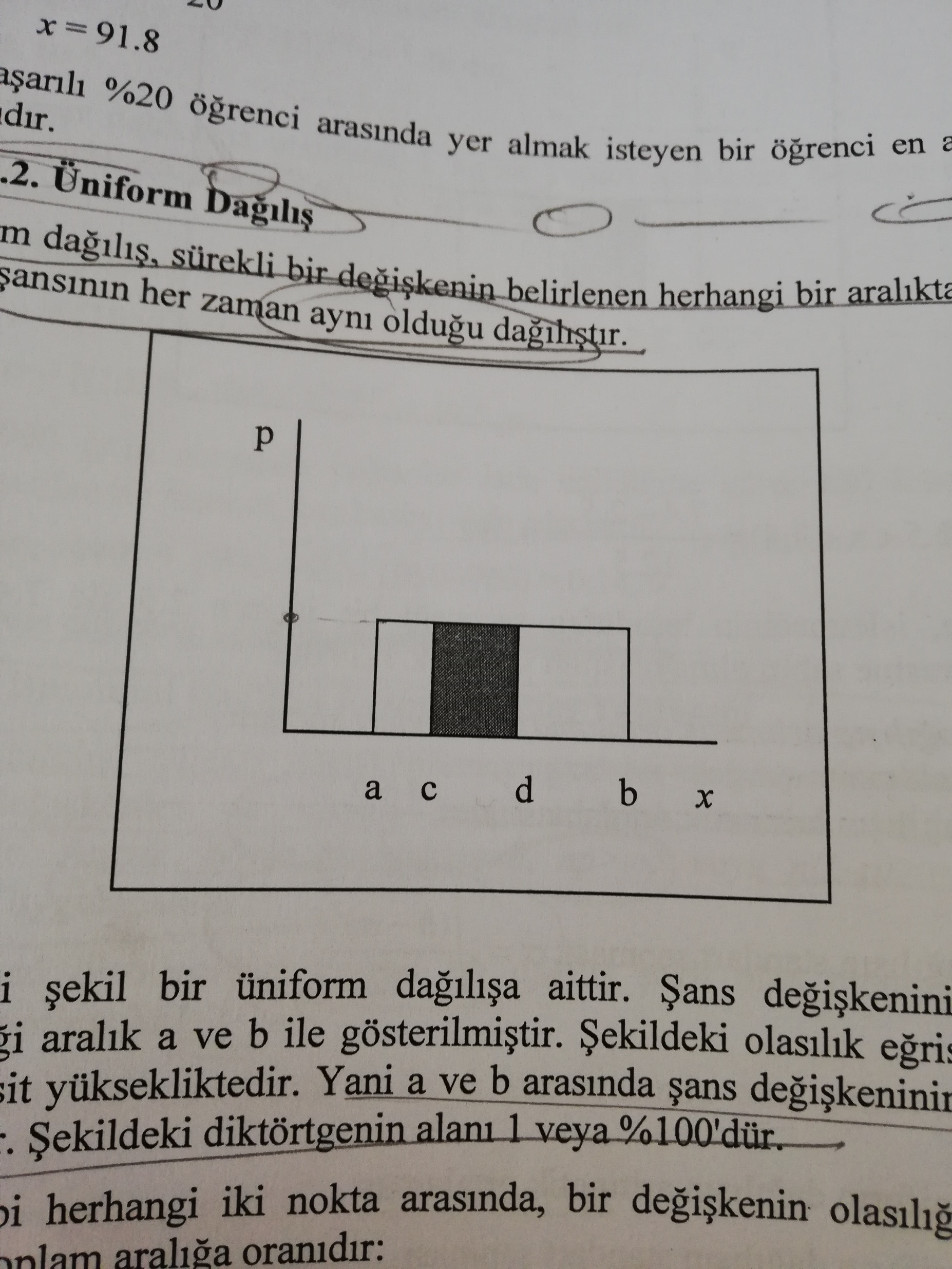